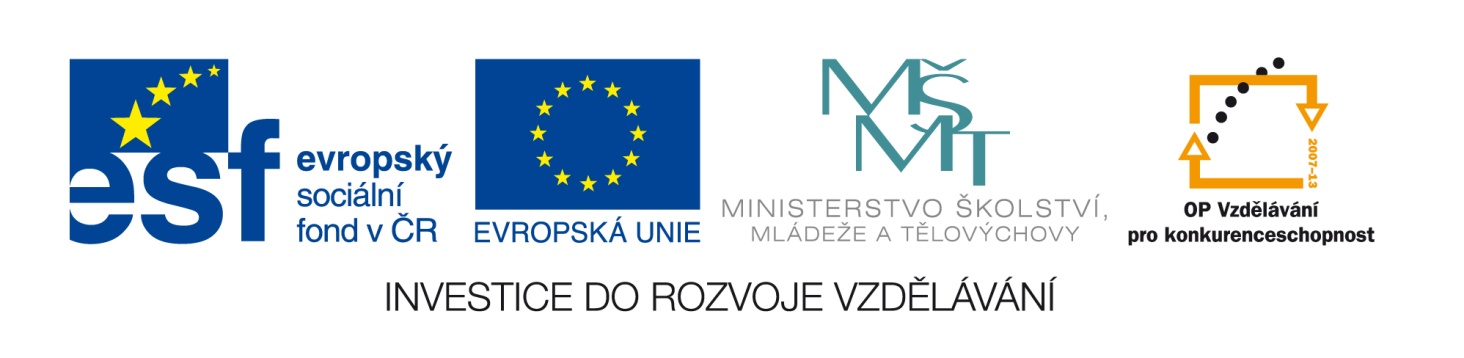 Výukový materiál zpracován v rámci projektu 
EU peníze školám
Registrační číslo projektu: CZ.1.07/1.5.00/34.0233
Finanční matematika
Jistina 
peněžní částka (vklad či půjčka), z níž se počítá úrok.
Úrok 
absolutní částka, jež je odměnou za poskytnutí peněžní částky (jistiny) po určité období.
Úroková míra
poměr úroku a jistiny, vyjadřovaný v % nebo jako desetinné číslo. Vždy je udávána za určité období (roční, půlroční, čtvrtletní, měsíční, atd.)
Anuita
platba plynoucí pravidelně ve stejné výši po určitý počet období.
Jednoduché úročení
Úrok se počítá pouze z jistiny bez získaných úroků. 

Příklad:
Vložíme-li do banky 100 Kč na 3 roky při úrokové míře 10 %, kolik budeme mít po 3 letech v bance?
Řešení:
Jelikož se úrok počítá pouze z jistiny, dostaneme jej na konci každého roku ve výši 10 Kč. Na konci 3 let máme tedy jistinu 100 Kč + 3 x 10 Kč úroku, dohromady 130 Kč
Složité úročení
Úrok se počítá nejen z jistiny, ale i ze získaných úroků. Jistina tedy narůstá o úroky z předešlých let.
 
Příklad:
Vložíme-li do banky 100 Kč na 3 roky při úrokové míře 10 %, kolik budeme mít po 3 letech v bance?
Řešení:
Jistina v každém roce narůstá o úroky za daný rok získané. Z této jistiny se pak počítají úroky pro další rok. Na konci 3 let máme tedy opět jistinu 100 Kč a celkem 33,1 Kč na úrocích, což je o 3,1 Kč více než při jednoduchém úročení.
Literatura:

http://www.expeko.wz.cz/priklady.php
Fzp.ujep.cz/vosatka/cviceni1.doc